Подогрев мазута в цистернах при сливе
Группа: Тм-1-13
Докладчик: Сираев И.Ш.
Методы подогрева мазута в цистернах при сливе
Методы подогрева всей массы топлива:
открытым способом;
рециркуляцией;
под избыточным давлением;
с помощью переносных подогревателей
Методы местного подогрева части топлива:
в закрытых тепляках;
в цистернах с паровой рубашкой;
электроиндукционный;
инфракрасным  излучателем
виброподогрев.
Устройство для разогрева мазута свежим паром
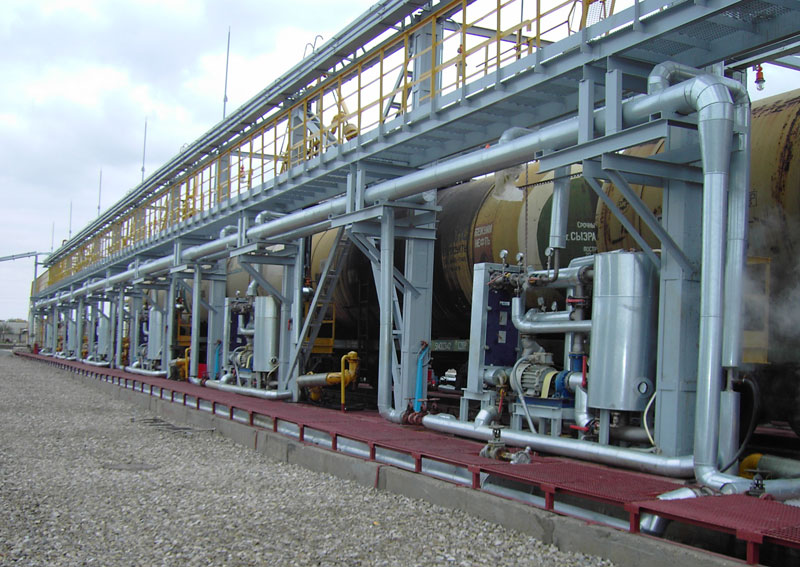 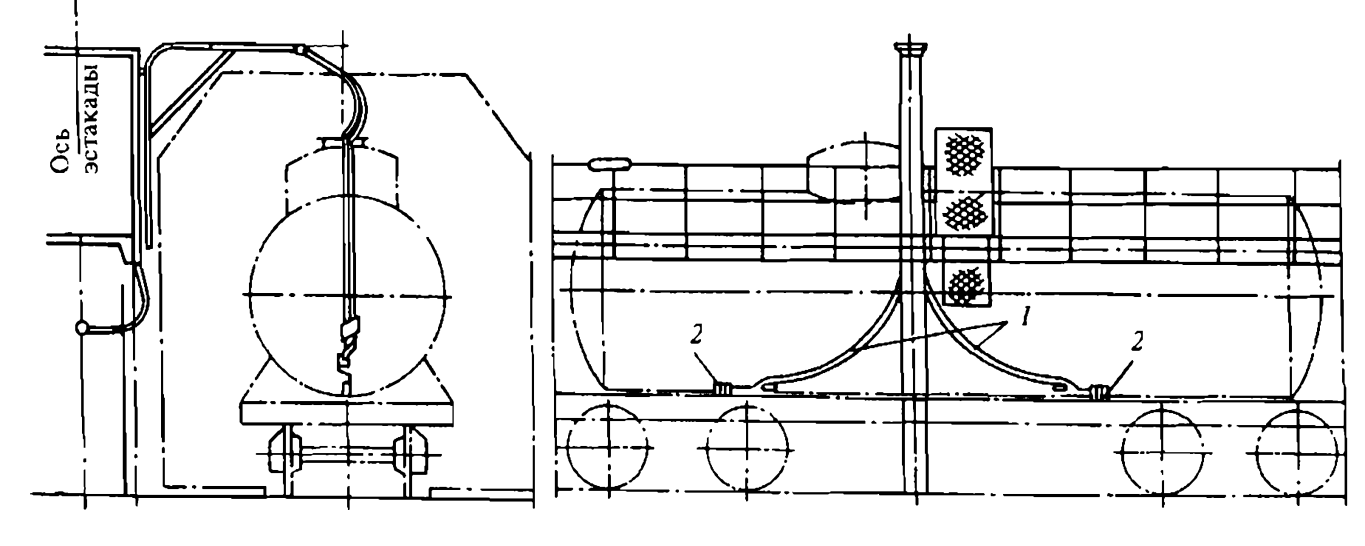 3
1 — гибкие герметичные рукава; 2 — сопла; 3 — поворотная паровая труба
Теплотехнологическая схема рециркуляционного подогрева мазута при сливе из цистерн
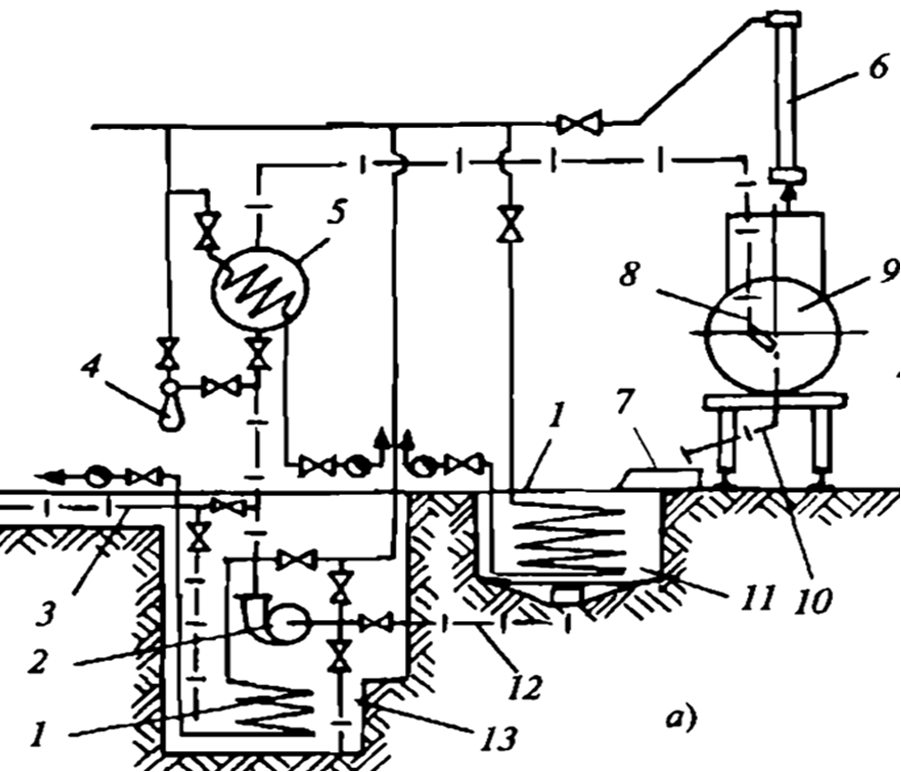 1 , 5 ,6 – подогреватели
 2 – центробежному насосу 
3 – подающий трубопровод
4 – паровой эжектор 
7 – сливной лоток
8 – брандспойт
9 – цистерна
10 – сливная труба
11 – промежуточный бак ,
 12 – всасывающий трубопровод 
13 – дренажный бак
Метод слива мазута из цистерны под избыточным давлением
2
1
3
5
6
4
1 –  задвижка; 2 – паропровод ( воздухопровод); 3 – цистерна; 4 – межрельсовый желоб; 
5 – переносной сливной лоток ; 6 – приемная емкость
Метод подогрева мазута в цистернах с помощью переносных подогревателей
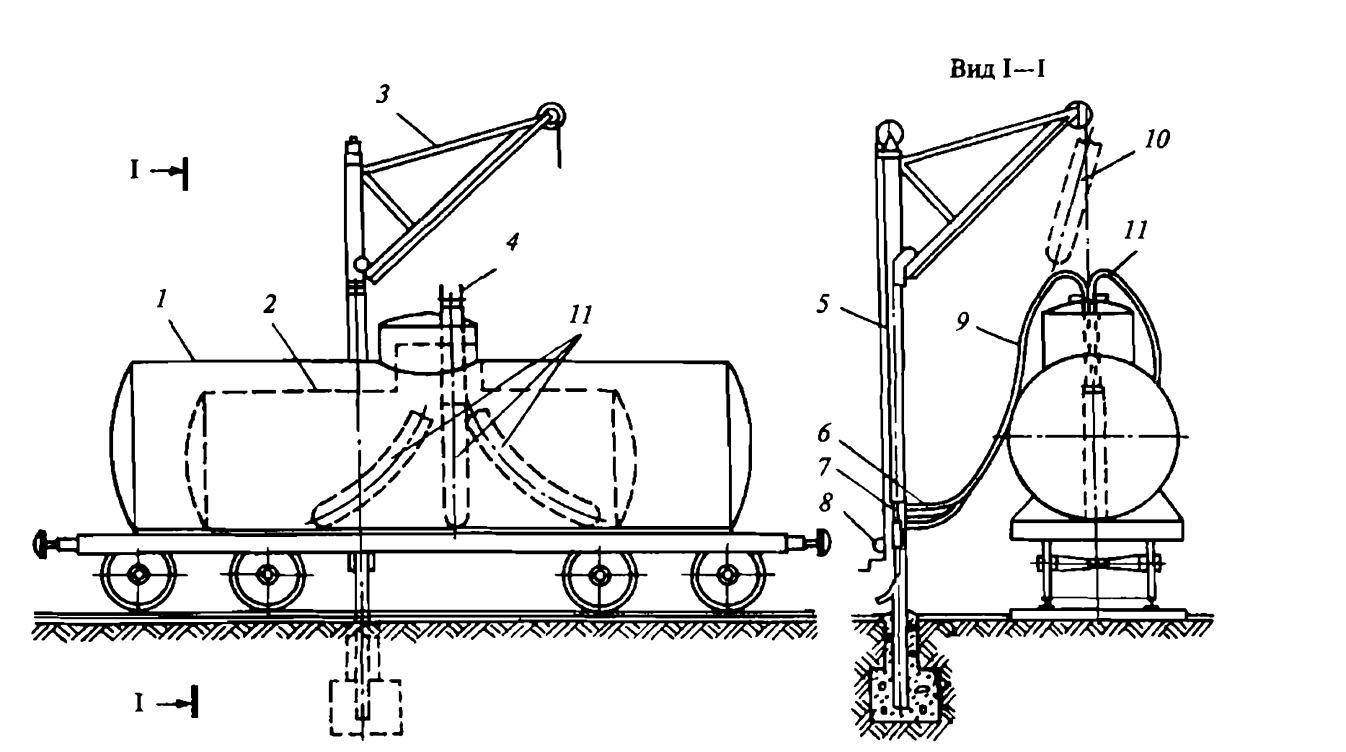 1 — цистерна вместимостью 50 м³; 2 — цистерна вместимостью 25 м³ ; 3 — кран-укосина;           4 — шланги для выпуска конденсата; 5 — опорная стойка; 6 — соединительная гайка;                        7— паропровод; 8 — ручная лебедка; 9 — шланги для подачи пара; 10 — секция переносного подогревателя; 11 — положение секции подогревателя в цистерне
Змеевиковый  подогреватель Н548-51
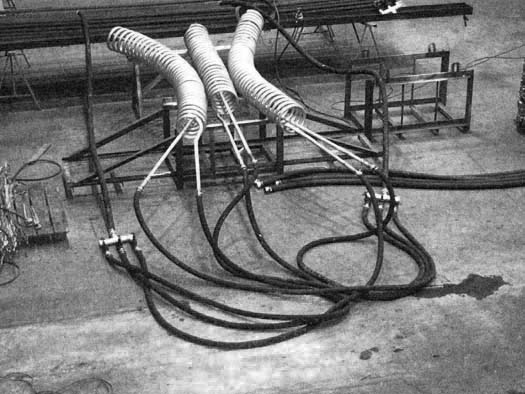 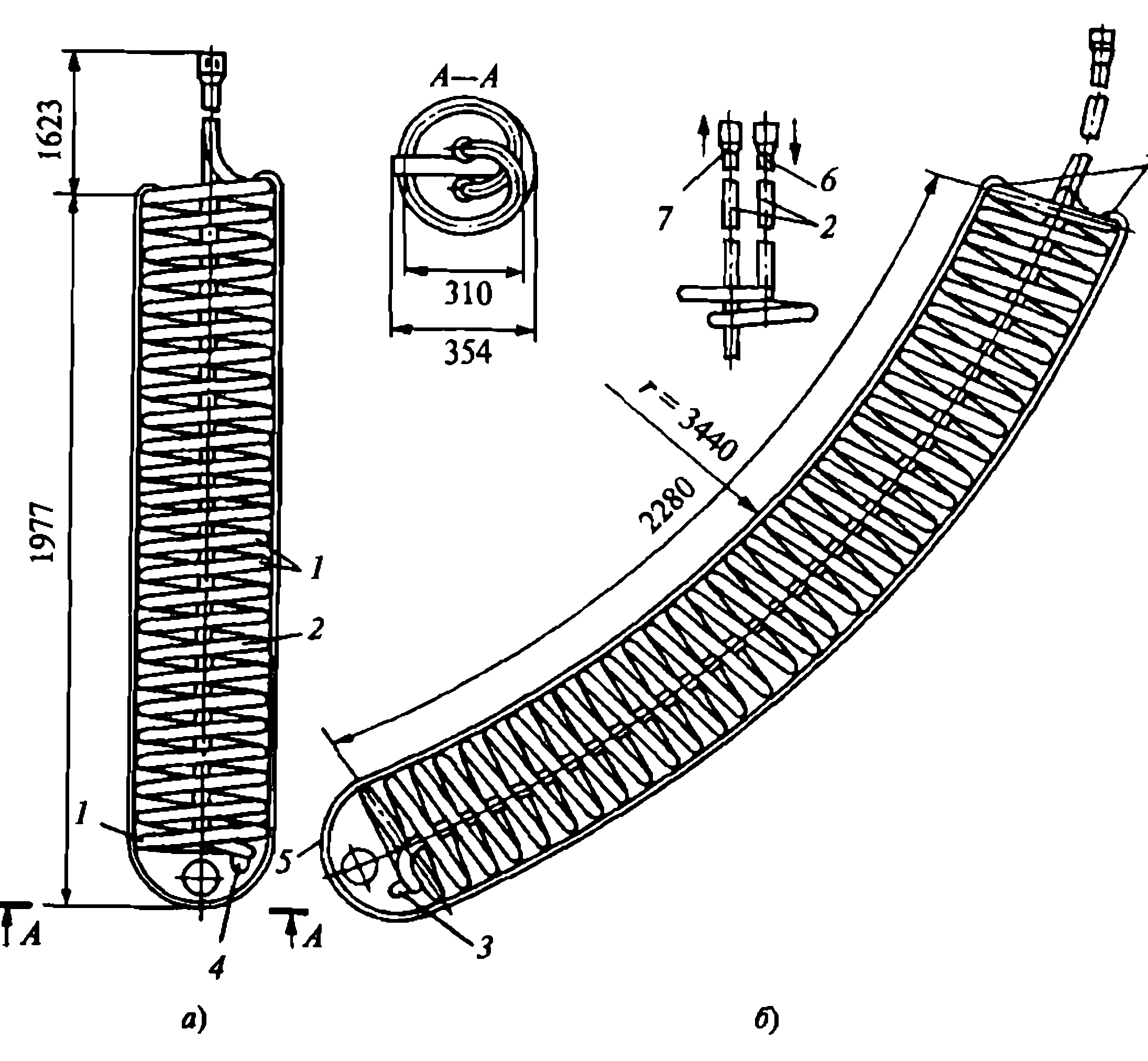 а — центральная секция; б —  боковая секция; 1 — защитные полосы;                                  2 — труба d = 32 мм; 3 — муфта; 4 — пробки для спуска конденсата; 5 — ребра жесткости; 6 — вход пара; 7 — выход конденсата
Слив мазута с подогревом в закрытых тепляках
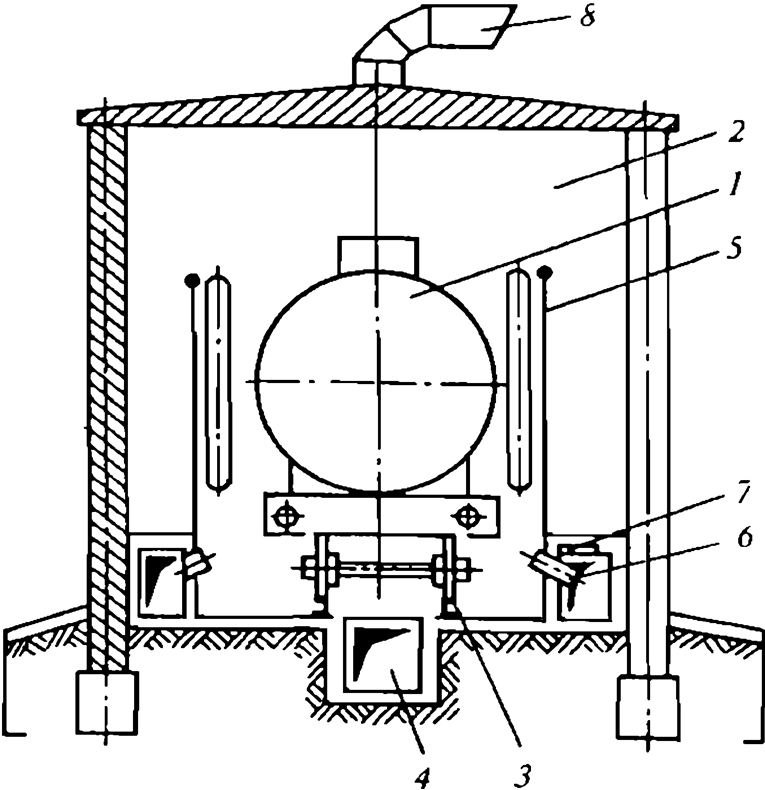 Рабочая камера тепляка:         1 — железнодорожная цистерна; 2 — тепляк;          3 — желез­нодорожный путь; 4 — сливной лоток;   5 — излучающие паровые экраны;  6 — короб подогретого воздуха;        7 — сопло; 8 — короб выброса воздуха
Слив мазута из цистерн с паровой рубашкой
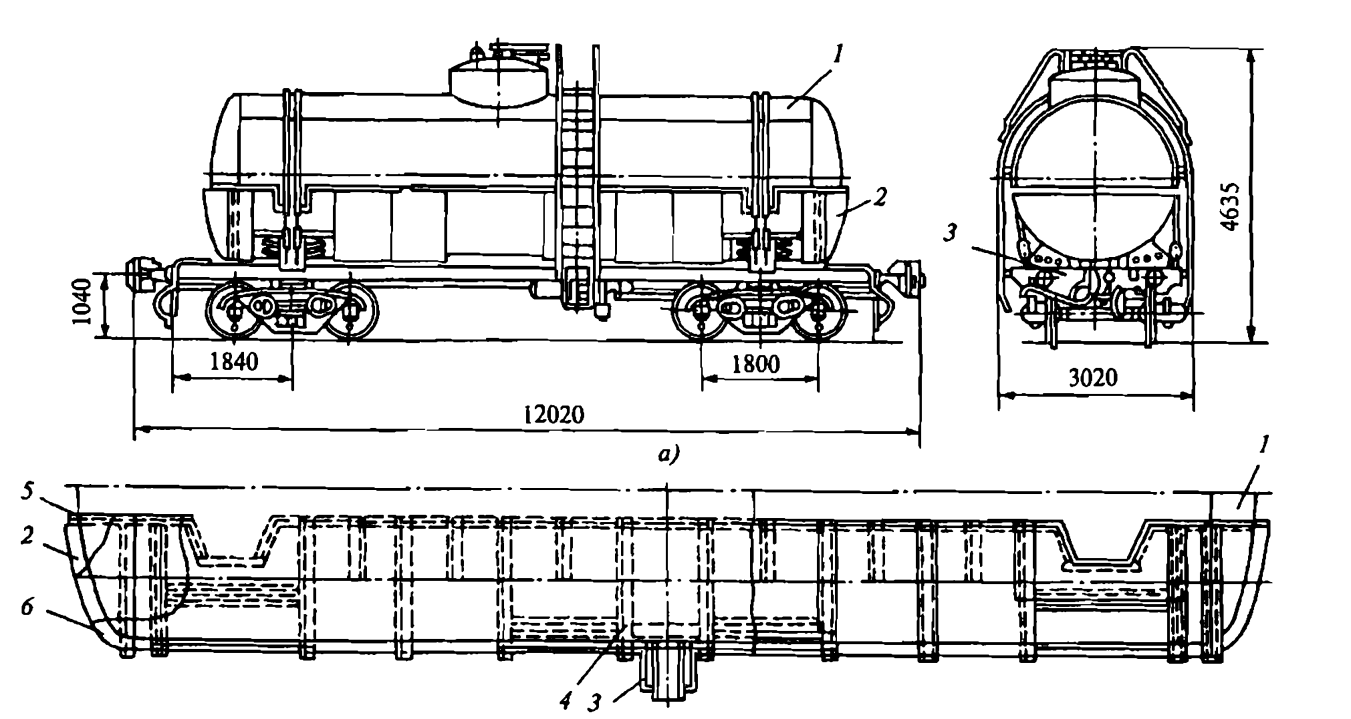 Железнодорожная цистерна с паровой рубашкой:
1 —  цистерна; 2 —  паровая рубашка; 3 — патрубок; 4 — швеллер;
5 — угольник; 6 — стальной лист
Электроиндукционный подогреватель для цистерн
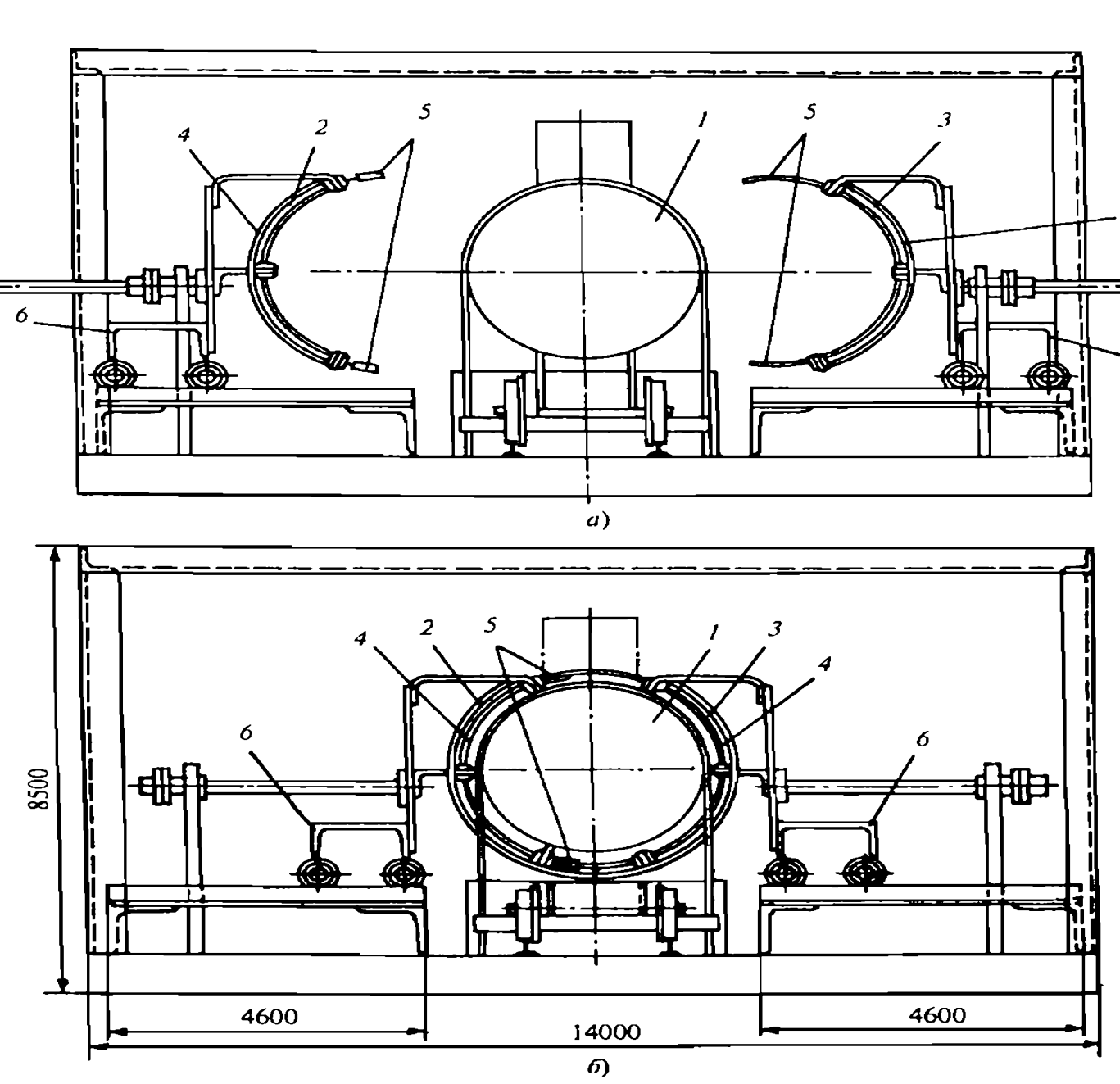 а — до наложения обмотки на вагон-цистерну; 
 б — в рабочем положении; 
1 —  цистерна; 
2,3 — полуцилиндры;
4 — электрообмотка;
5 — верхний и нижний  штекерные контакты;
6 — металлические рамы
Подогреватели инфракрасного излучения для вагонов-цистерн Н.М. Оленева
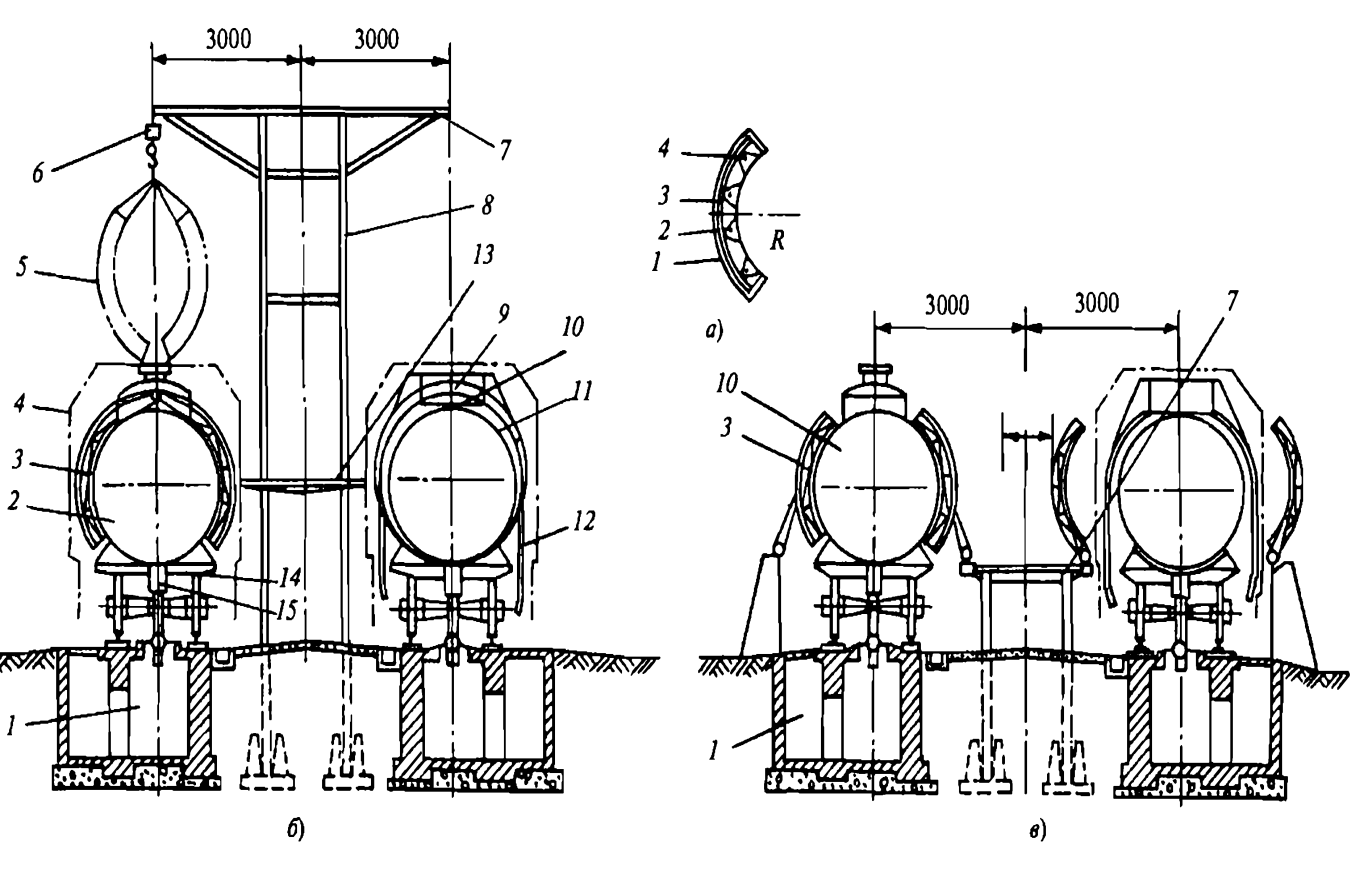 а — элемент подогревателя; б — навесные подогреватели; в — то же, накладные;
1 — трубчатая рама; 2 — защит­ный кожух; 3 — отражательные рефлекторы; 4 — инфракрас­ный излучатель;  5 — нерабочее положение подогревателя; 6 — электроталь; 7 — монорельс;                         8 — безмостковая эстакада; 9, 10, 11 — габариты котлов вагонов-цистерн грузоподъ­емностью 90, 60 и 50 т; 12 — лестница; 13 — площадка для персонала; 14 — ин­фракрасный излучатель;                            15 — сливной прибор
Слив мазута из цистерн при помощи виброподогрева
а — подогреватель в сложенном виде; б — раскрытый подогреватель;
1 — паровой поршне­вой привод; 2 —  винт-шток;  3 — верхняя траверса;  4 — тяга;                   5 — тонкостенные трубы;  6 — нижняя траверса
Спасибо за внимание!
Тема доклада: Подогрев мазута в цистернах при сливе
Группа: Тм-1-13
Докладчик: Сираев И.Ш.